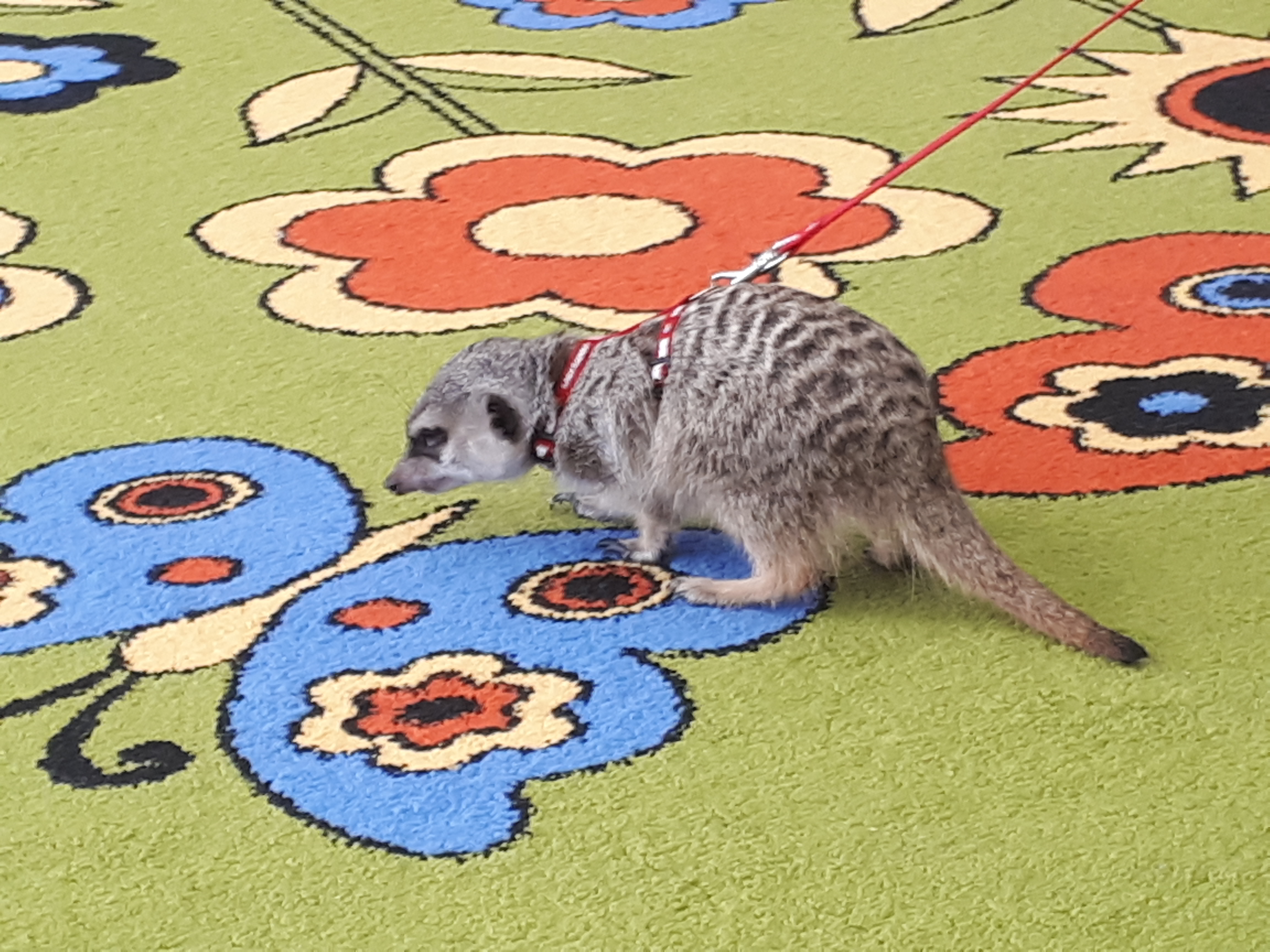 Wizyta surykatki
w grupie Delfinków
Spotkanie z surykatką
Przedszkolaki z grupy Delfinków miały okazję spotkać się "na żywo" z surykatką i jej opiekunem. 
Podczas wizyty dzieci mogły dowiedzieć się wielu interesujących rzeczy z życia tego małego ssaka, podziwiały jego piękne futerko, zwinność oraz bystre spojrzenie.
Obserwowały zwierzątko podczas posiłku, spaceru na smyczy oraz zabawy w "kotka i myszkę".
Na koniec przedszkolaki otrzymały rysunki z postacią surykatki, które starannie pokolorowały i zabrały na pamiątkę do domu.
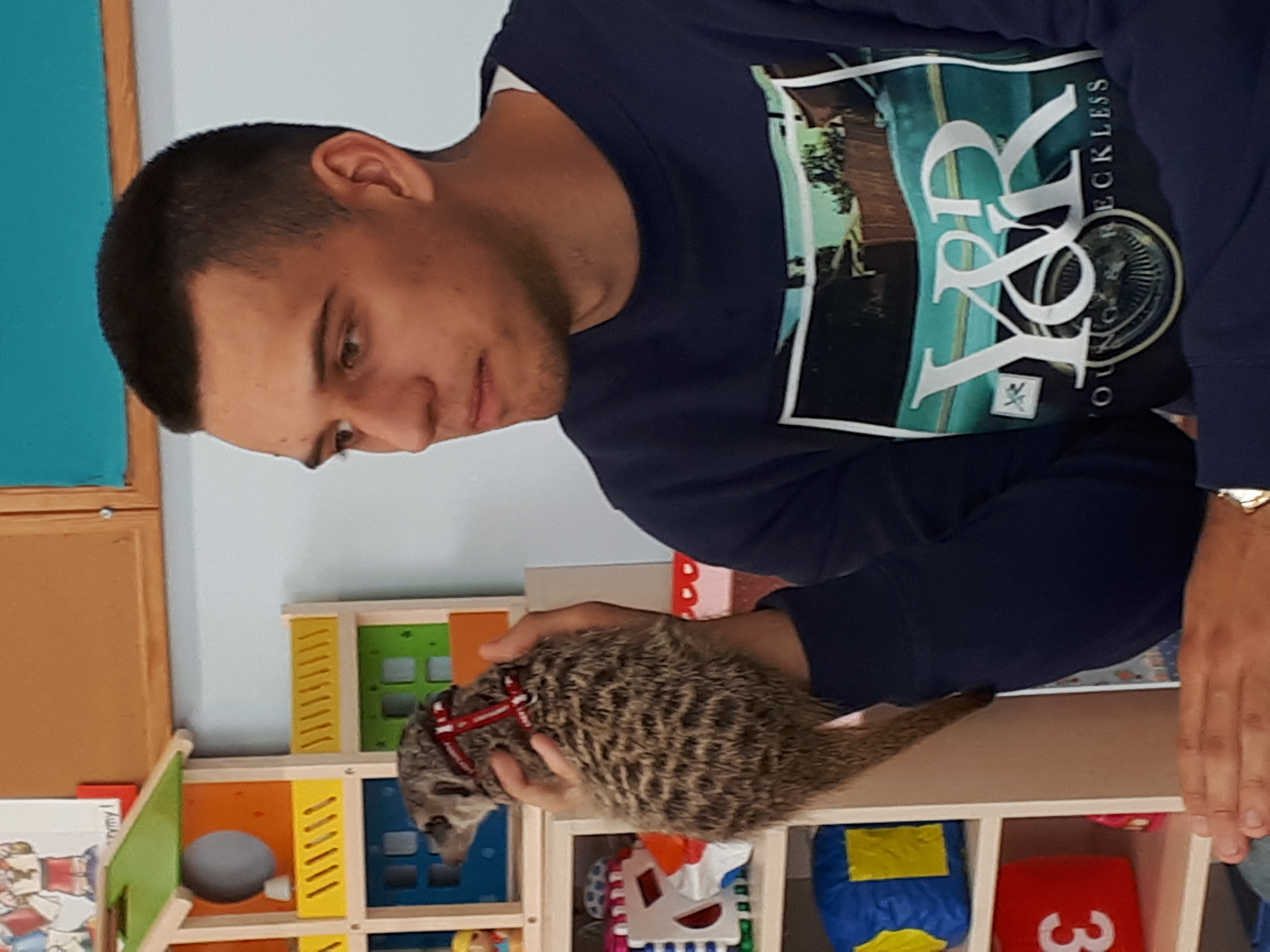 Poznajemy wygląd oraz zwyczaje bytowe surykatek
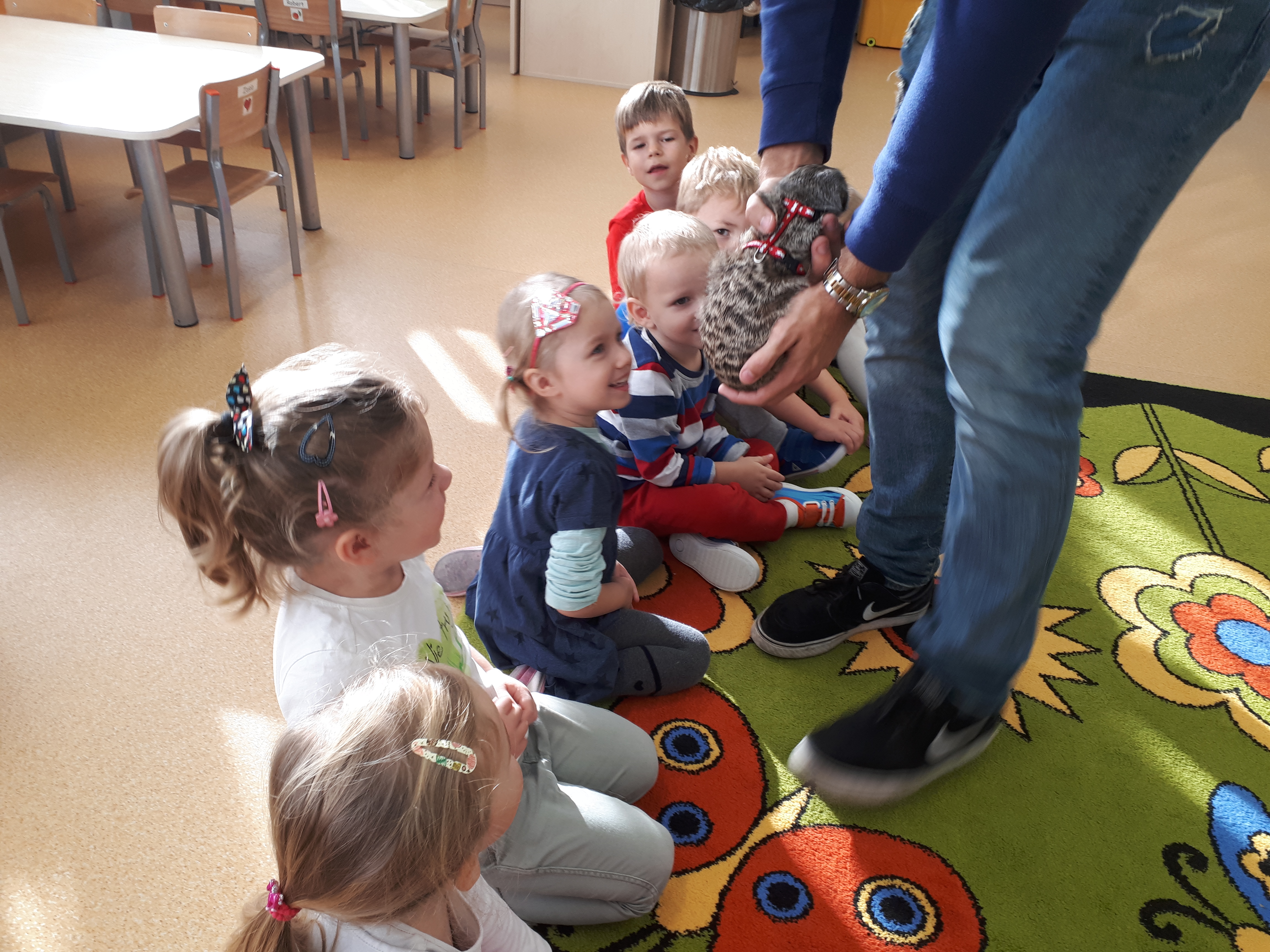 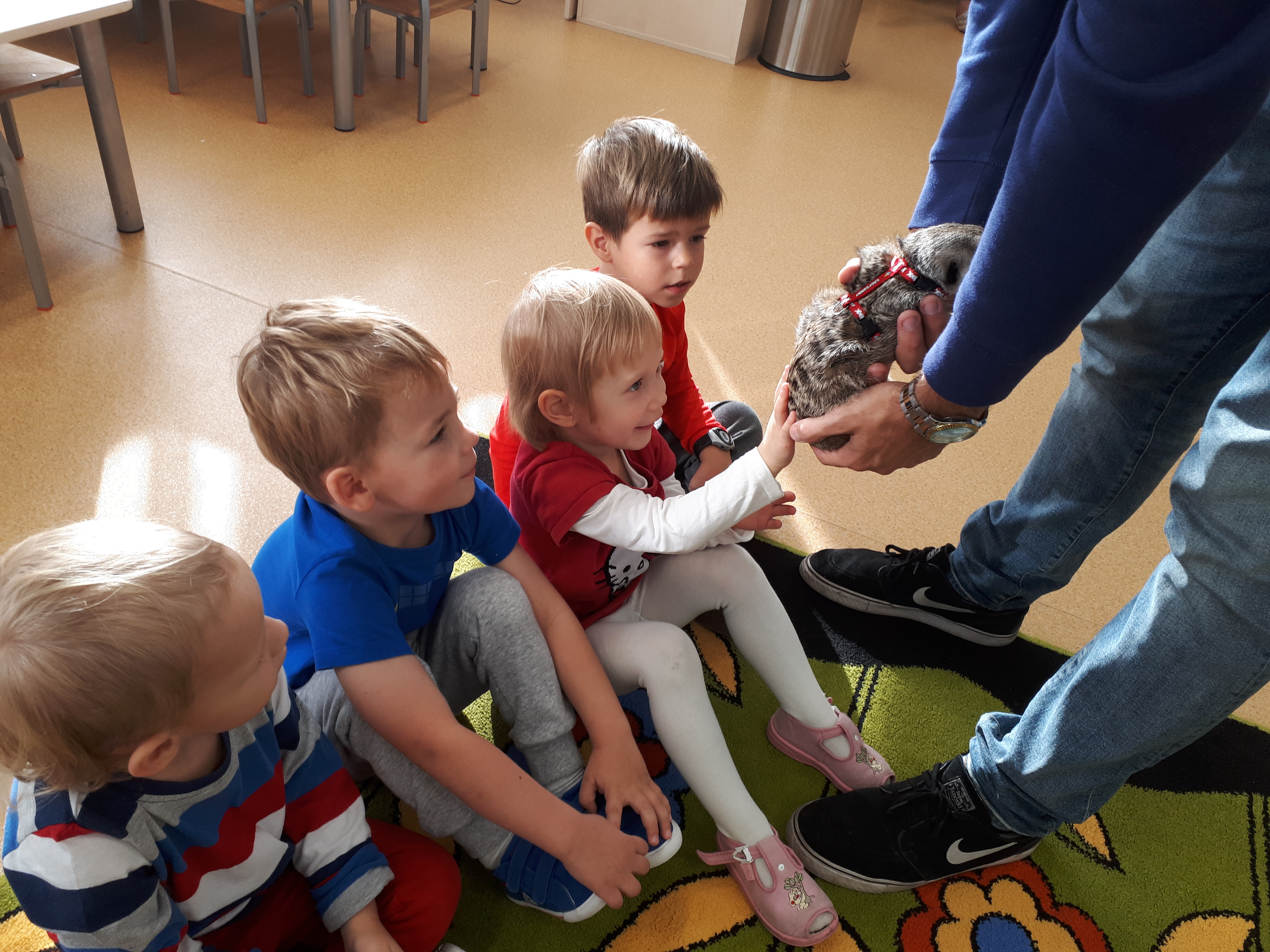 Delikatnie głaskamy futerko zwierzątka
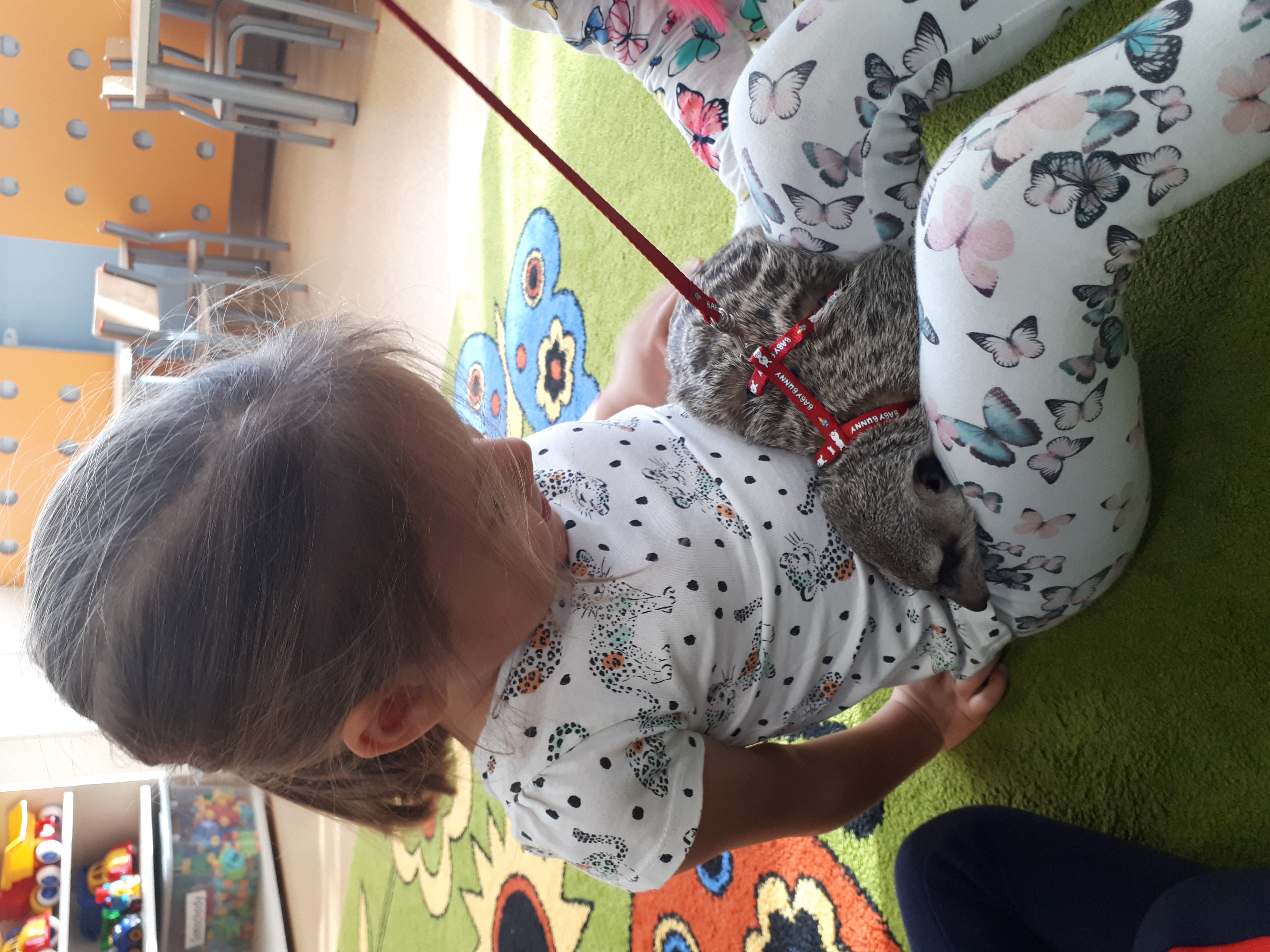 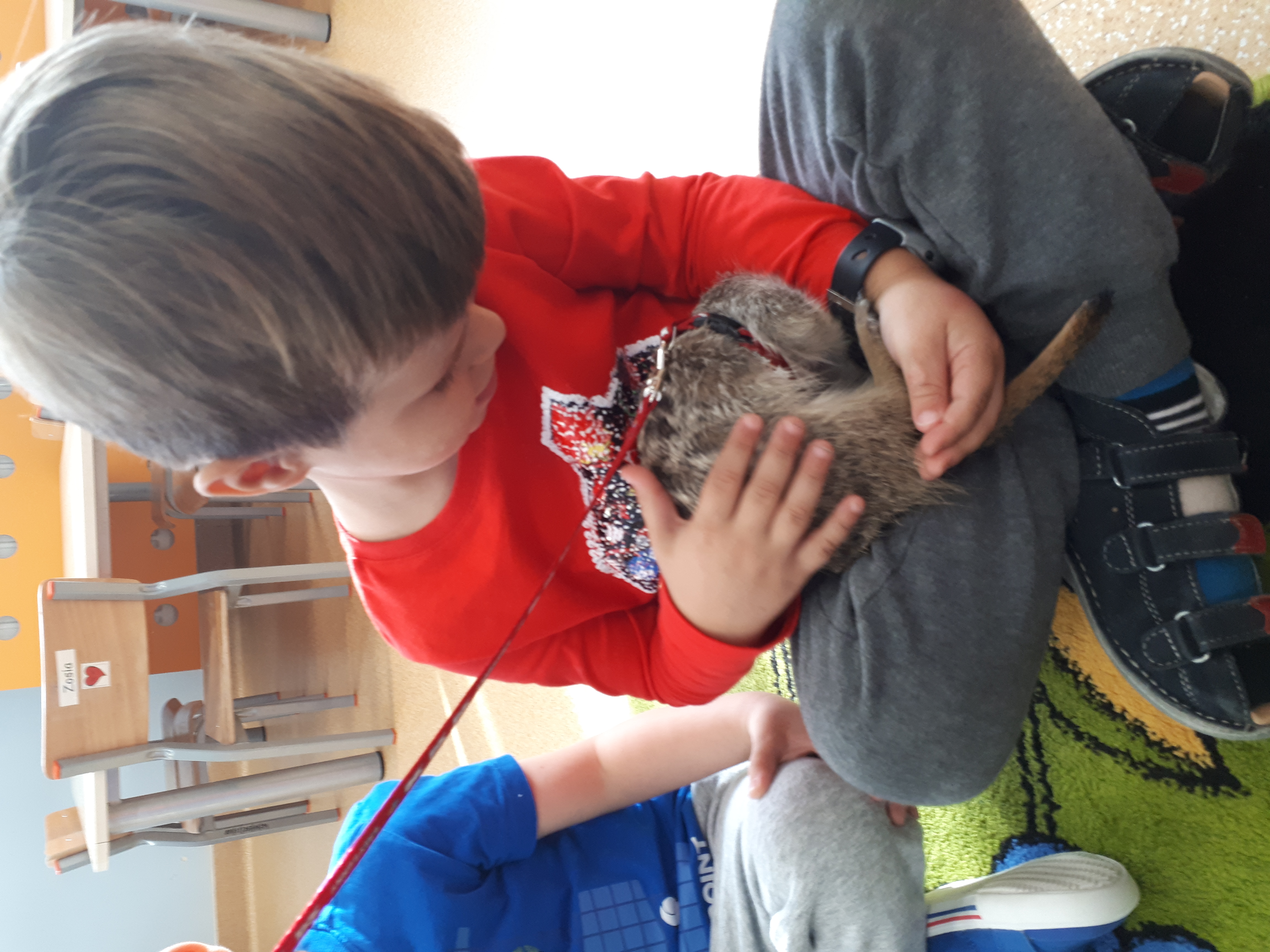 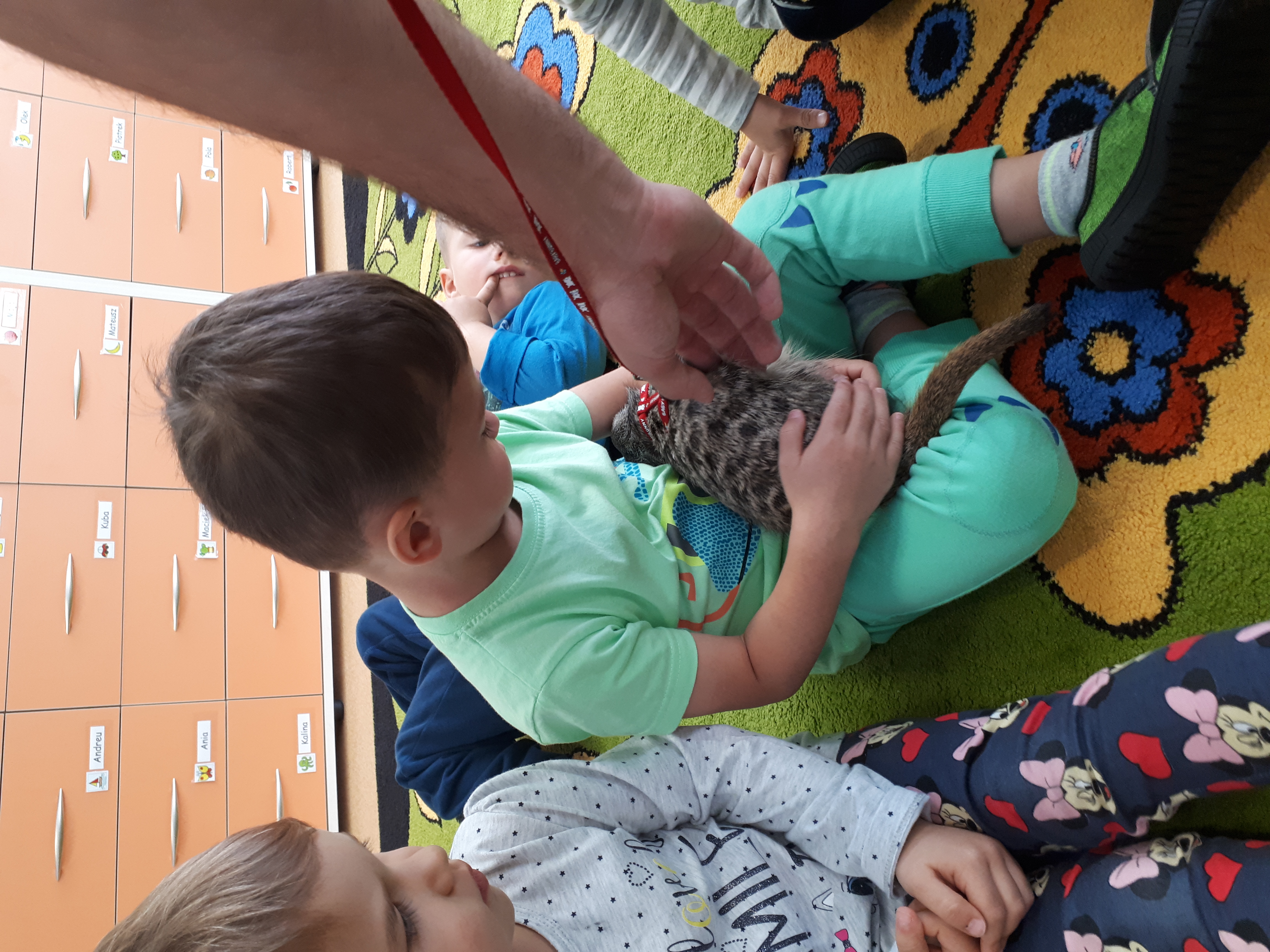 Możemy je również potrzymać na kolaach
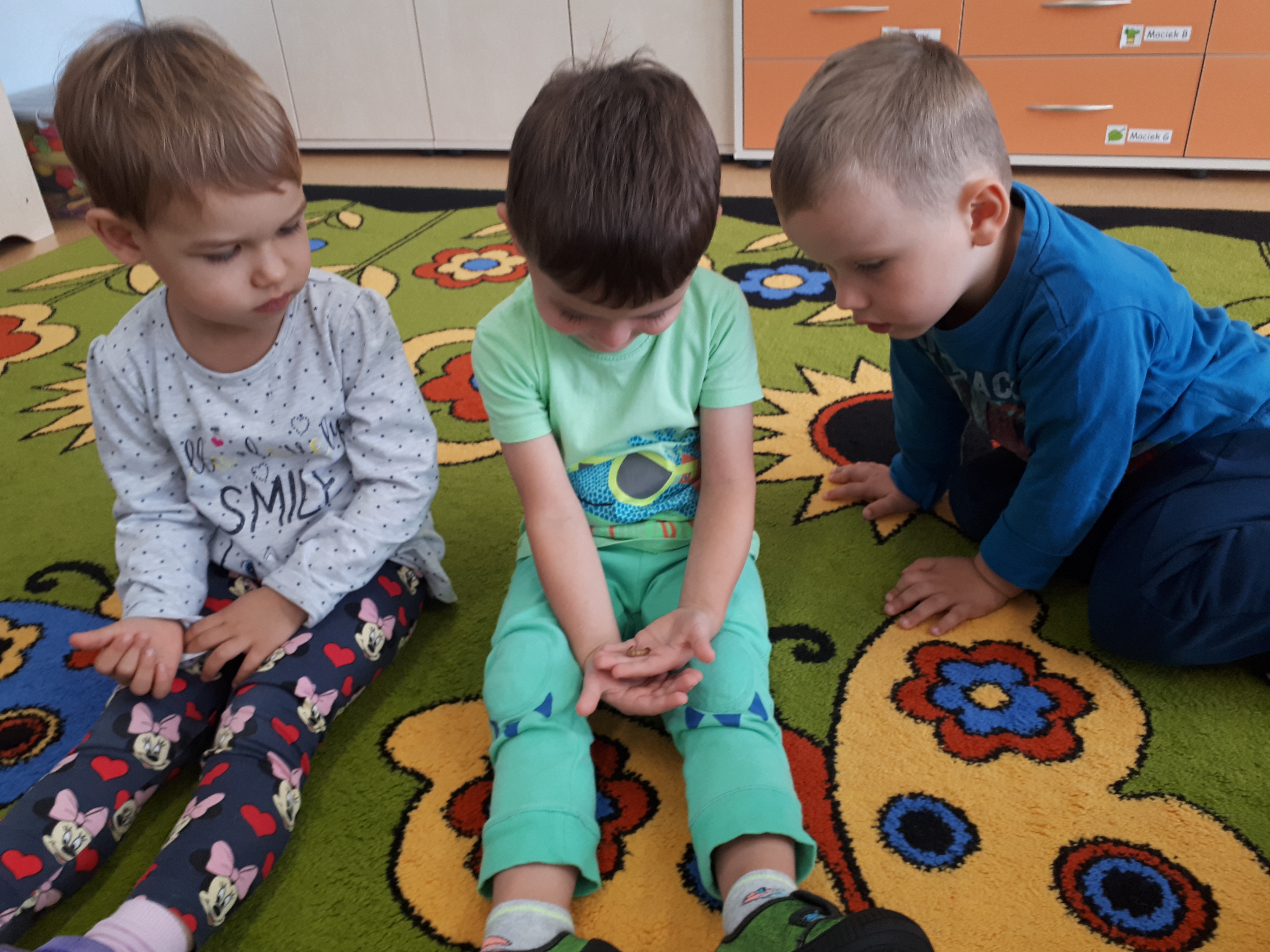 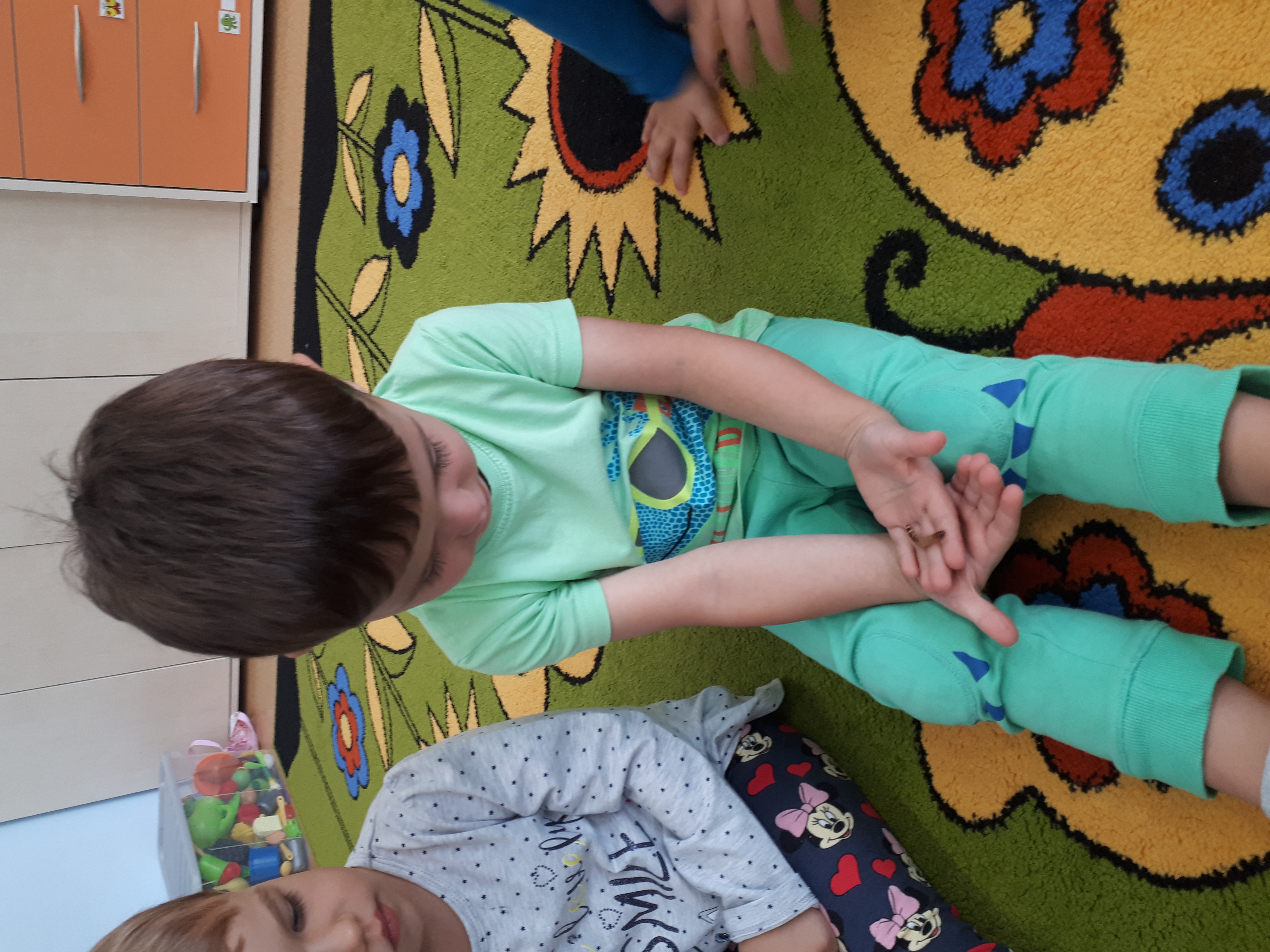 Drewnojady to ulubiony przysmak surykatek
Bawimy się w "kotka I myszkę"
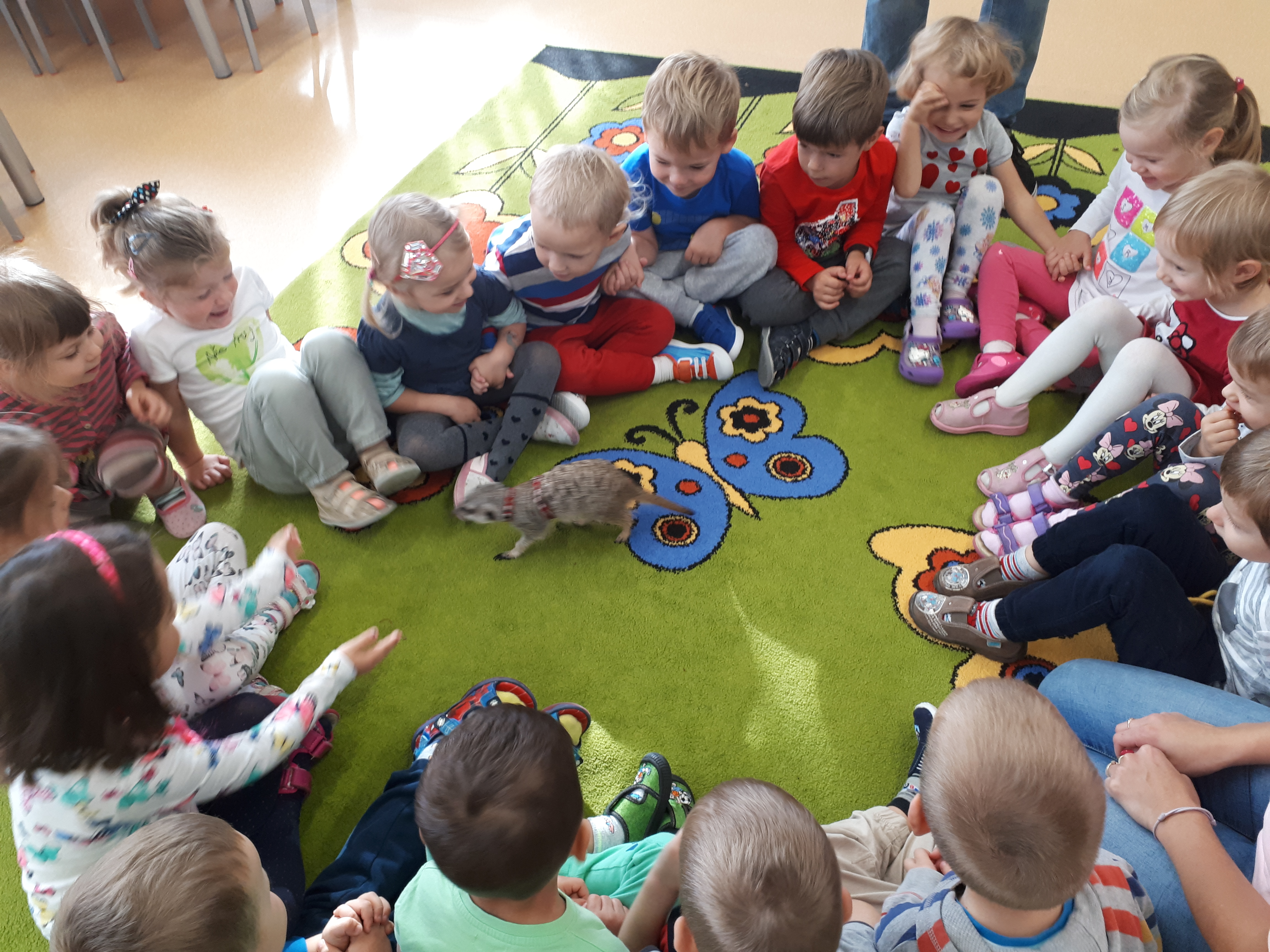 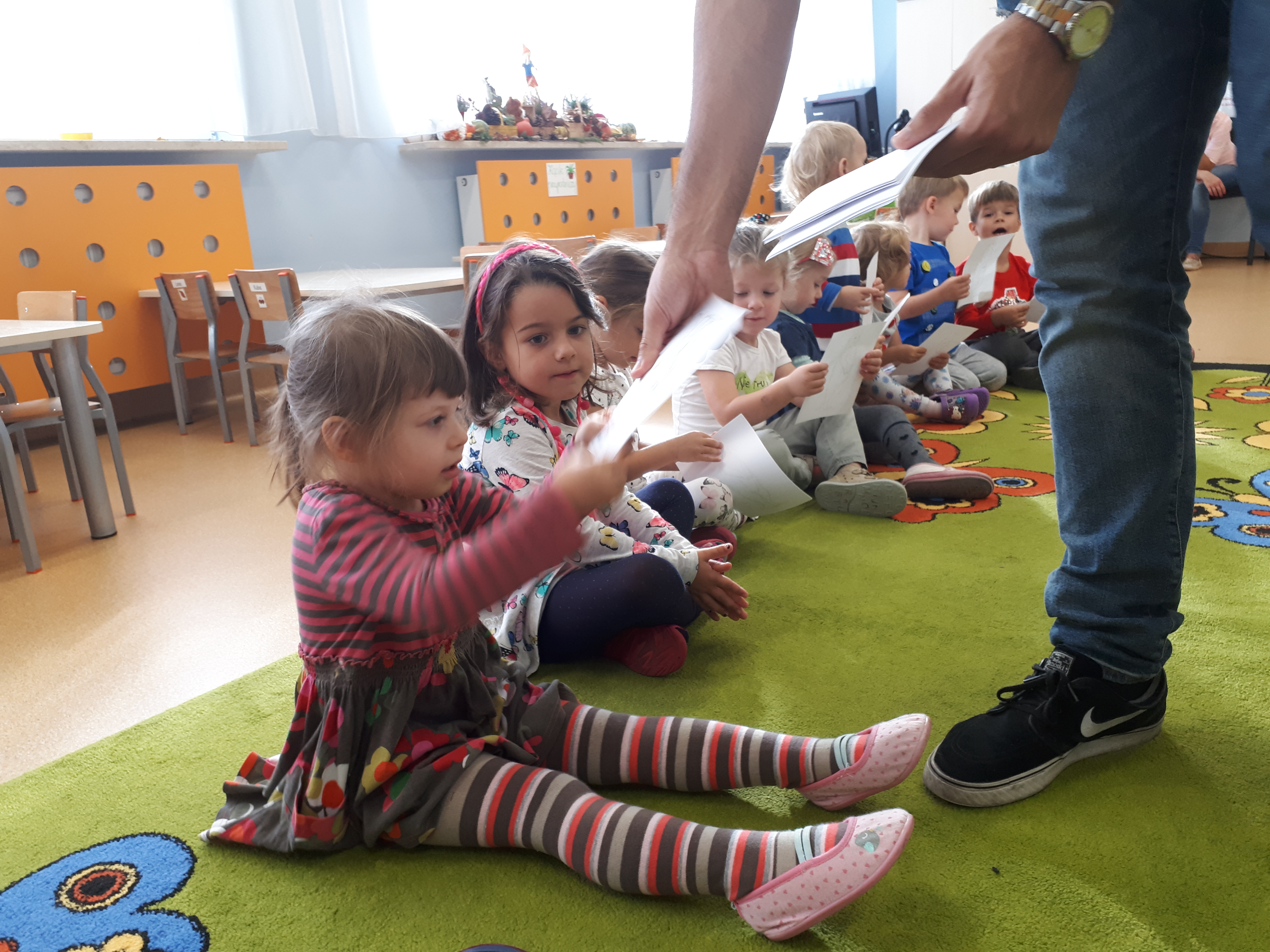 Żegnamy się z surykatką, a na pamiątkę zabieramy rysunek jej postaci.